人生有時必須揮淚過河
撒母耳記下 15：13-37
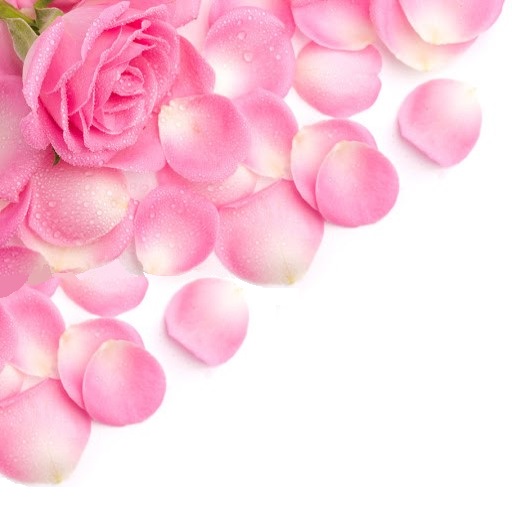 患難見真情
撒母耳記下 15：13-37
13 有 人 報 告 大 衛 說 ： 以 色 列 人 的 心 都 歸 向 押 沙 龍 了 ！
14 大 衛 就 對 耶 路 撒 冷 跟 隨 他 的 臣 僕 說 ： 我 們 要 起 來 逃 走 ， 不 然 都 不 能 躲 避 押 沙 龍 了 ； 要 速 速 地 去 ， 恐 怕 他 忽 然 來 到 ， 加 害 於 我 們 ， 用 刀 殺 盡 合 城 的 人 。
15 王 的 臣 僕 對 王 說 ： 我 主 我 王 所 定 的 ， 僕 人 都 願 遵 行 。
16 於 是 王 帶 著 全 家 的 人 出 去 了 ， 但 留 下 十 個 妃 嬪 看 守 宮 殿 。
17 王 出 去 ， 眾 民 都 跟 隨 他 ， 到 伯 墨 哈 ， 就 住 下 了 。
18 王 的 臣 僕 都 在 他 面 前 過 去 。 基 利 提 人 、 比 利 提 人 ， 就 是 從 迦 特 跟 隨 王 來 的 六 百 人 ， 也 都 在 他 面 前 過 去 。
19 王 對 迦 特 人 以 太 說 ： 你 是 外 邦 逃 來 的 人 ， 為 甚 麼 與 我 們 同 去 呢 ？ 你 可 以 回 去 與 新 王 同 住 ， 或 者 回 你 本 地 去 罷 ！
20 你 來 的 日 子 不 多 ， 我 今 日 怎 好 叫 你 與 我 們 一 同 飄 流 、 沒 有 一 定 的 住 處 呢 ？ 你 不 如 帶 你 的 弟 兄 回 去 罷 ！ 願 耶 和 華 用 慈 愛 誠 實 待 你 。
21 以 太 對 王 說 ： 我 指 著 永 生 的 耶 和 華 起 誓 ， 又 敢 在 王 面 前 起 誓 ： 無 論 生 死 ， 王 在 哪 裡 ， 僕 人 也 必 在 那 裡 。
22 大 衛 對 以 太 說 ： 你 前 去 過 河 罷 ！ 於 是 迦 特 人 以 太 帶 著 跟 隨 他 的 人 和 所 有 的 婦 人 孩 子 ， 就 都 過 去 了 。
23 本 地 的 人 都 放 聲 大 哭 。 眾 民 盡 都 過 去 ， 王 也 過 了 汲 淪 溪 ； 眾 民 往 曠 野 去 了 。
24 撒 督 和 抬 神 約 櫃 的 利 未 人 也 一 同 來 了 ， 將 神 的 約 櫃 放 下 。 亞 比 亞 他 上 來 ， 等 著 眾 民 從 城 裡 出 來 過 去 。
25 王 對 撒 督 說 ： 你 將 神 的 約 櫃 抬 回 城 去 。 我 若 在 耶 和 華 眼 前 蒙 恩 ， 他 必 使 我 回 來 ， 再 見 約 櫃 和 他 的 居 所 。
26 倘 若 他 說 ： 我 不 喜 悅 你 ， 看 哪 ， 我 在 這 裡 ， 願 他 憑 自 己 的 意 旨 待 我 ！
27 王 又 對 祭 司 撒 督 說 ： 你 不 是 先 見 麼 ？ 你 可 以 安 然 回 城 ； 你 兒 子 亞 希 瑪 斯 和 亞 比 亞 他 的 兒 子 約 拿 單 都 可 以 與 你 同 去 。
28 我 在 曠 野 的 渡 口 那 裡 等 你 們 報 信 給 我 。
29 於 是 撒 督 和 亞 比 亞 他 將 神 的 約 櫃 抬 回 耶 路 撒 冷 ， 他 們 就 住 在 那 裡 。
30 大 衛 蒙 頭 赤 腳 上 橄 欖 山 ， 一 面 上 一 面 哭 。 跟 隨 他 的 人 也 都 蒙 頭 哭 著 上 去 ；
31 有 人 告 訴 大 衛 說 ： 亞 希 多 弗 也 在 叛 黨 之 中 ， 隨 從 押 沙 龍 。 大 衛 禱 告 說 ： 耶 和 華 啊 ， 求 你 使 亞 希 多 弗 的 計 謀 變 為 愚 拙 ！
32 大 衛 到 了 山 頂 、 敬 拜 神 的 地 方 ， 見 亞 基 人 戶 篩 ， 衣 服 撕 裂 ， 頭 蒙 灰 塵 來 迎 接 他 。
33 大 衛 對 他 說 ： 你 若 與 我 同 去 ， 必 累 贅 我 ；
34 你 若 回 城 去 ， 對 押 沙 龍 說 ： 王 啊 ， 我 願 作 你 的 僕 人 ； 我 向 來 作 你 父 親 的 僕 人 ， 現 在 我 也 照 樣 作 你 的 僕 人 。 這 樣 ， 你 就 可 以 為 我 破 壞 亞 希 多 弗 的 計 謀 。
35 祭 司 撒 督 和 亞 比 亞 他 豈 不 都 在 那 裡 麼 ？ 你 在 王 宮 裡 聽 見 甚 麼 ， 就 要 告 訴 祭 司 撒 督 和 亞 比 亞 他 。
36 撒 督 的 兒 子 亞 希 瑪 斯 ， 亞 比 亞 他 的 兒 子 約 拿 單 ， 也 都 在 那 裡 。 凡 你 們 所 聽 見 的 可 以 託 這 二 人 來 報 告 我 。
37 於 是 ， 大 衛 的 朋 友 戶 篩 進 了 城 ； 押 沙 龍 也 進 了 耶 路 撒 冷 。
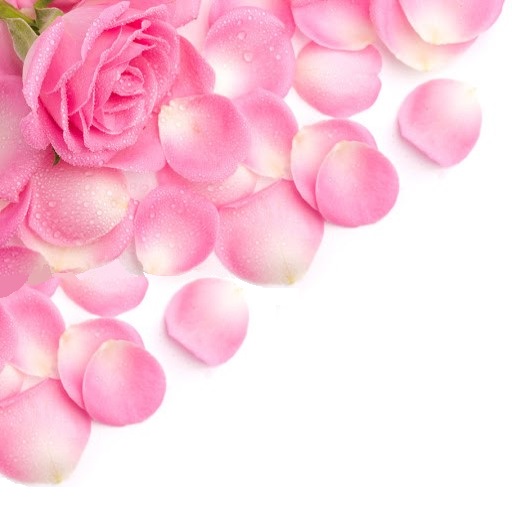 自己人
外邦人
背叛的人
現實人生
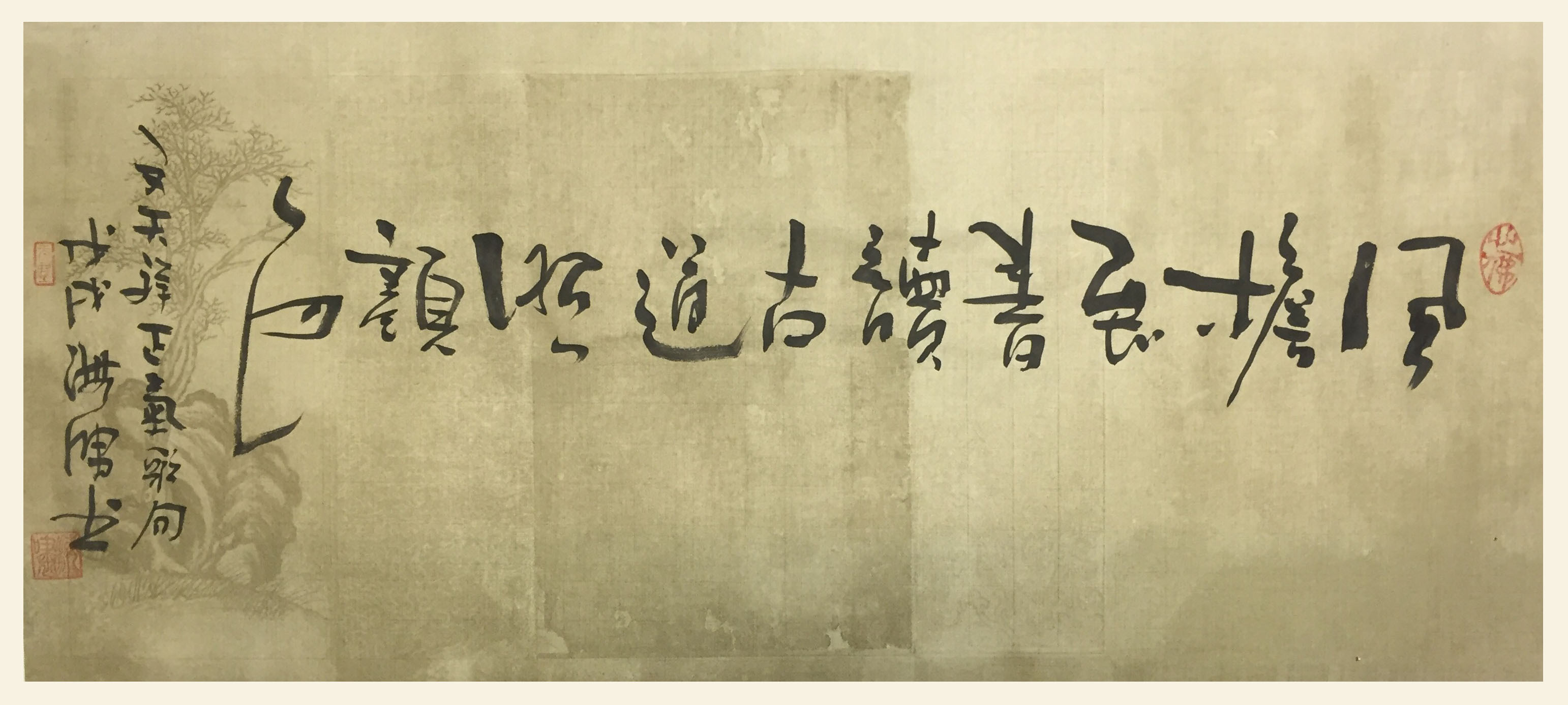 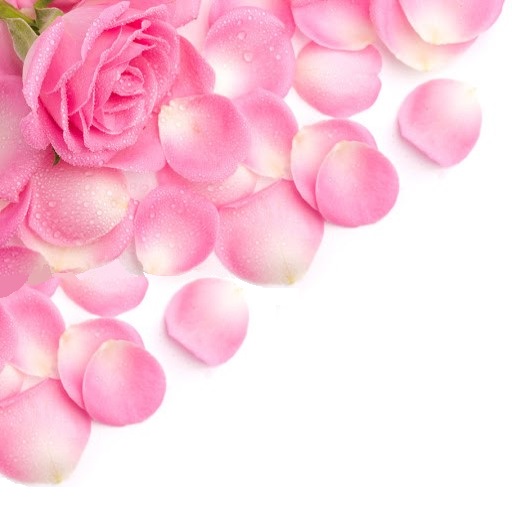 古道照今塵
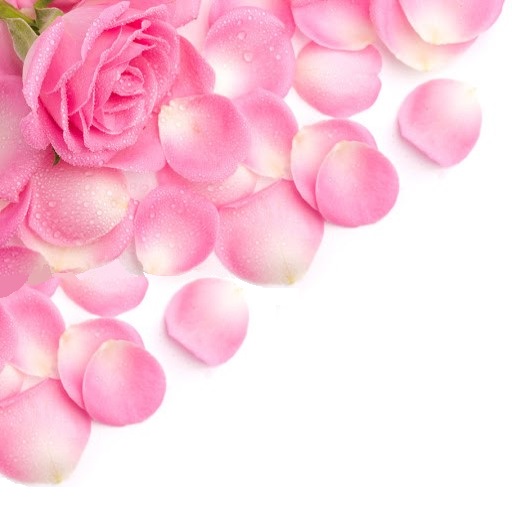 人活在一個關係中
不就是為了一個有情有義
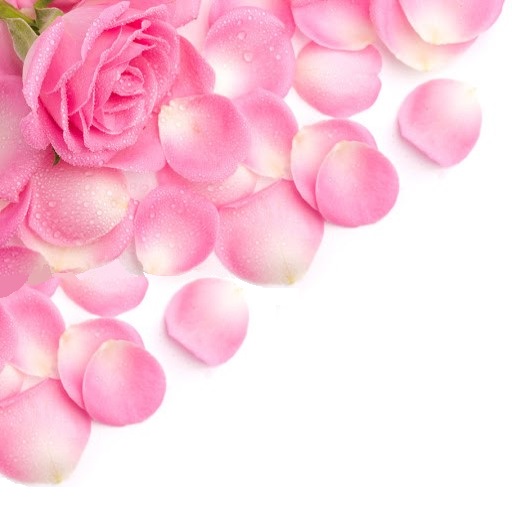 你追隨的是什麼？
眼前 or 情義？
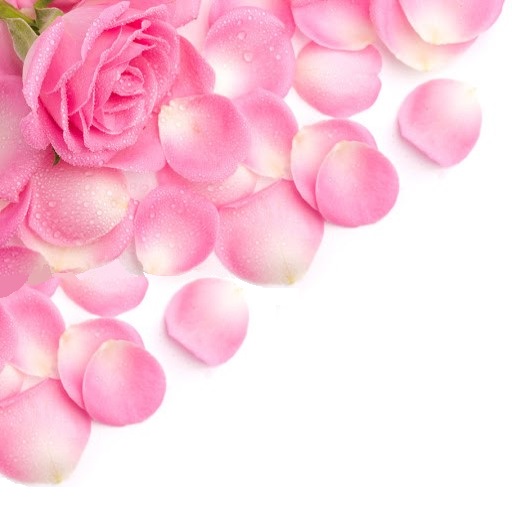 以終為始
在患難的時刻...
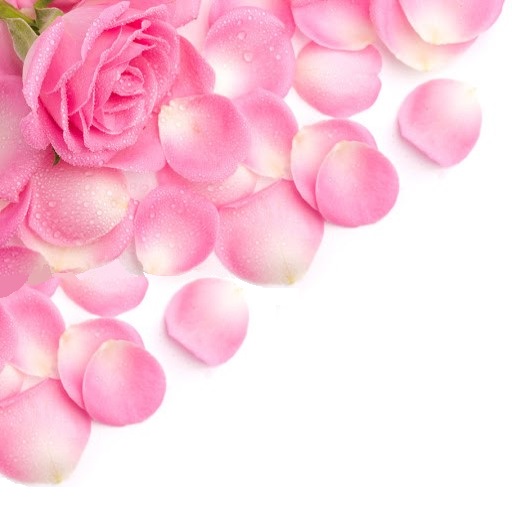 人生有時必須揮淚過河
身為父親
身為領袖
神所膏立
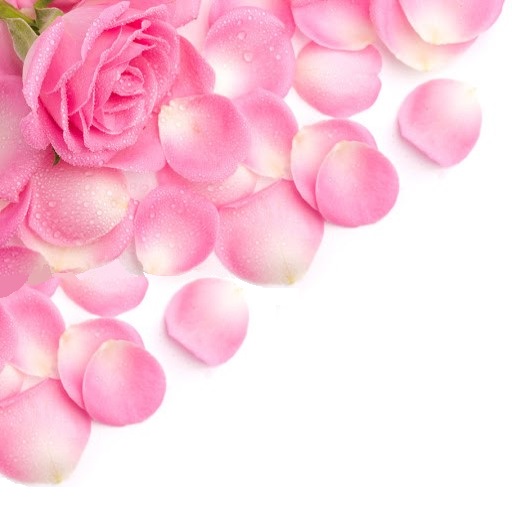 人生都有汲淪溪
羞辱背叛
被迫離開
幽暗揮淚
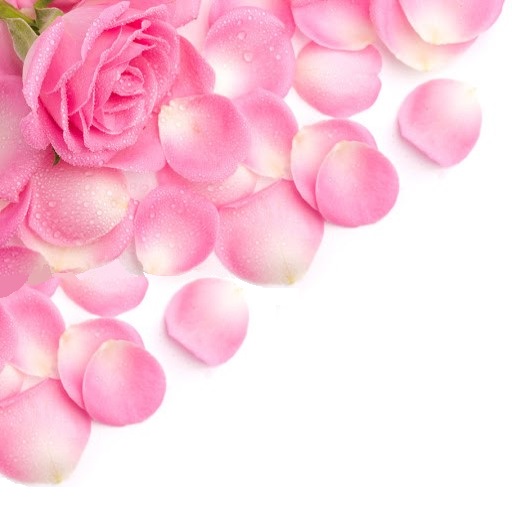 揮淚過河不是失敗是新生命的開始
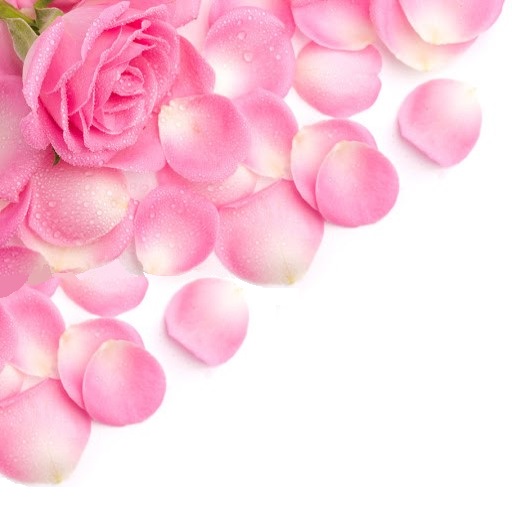 真情真義就是陪伴他過黑暗之河
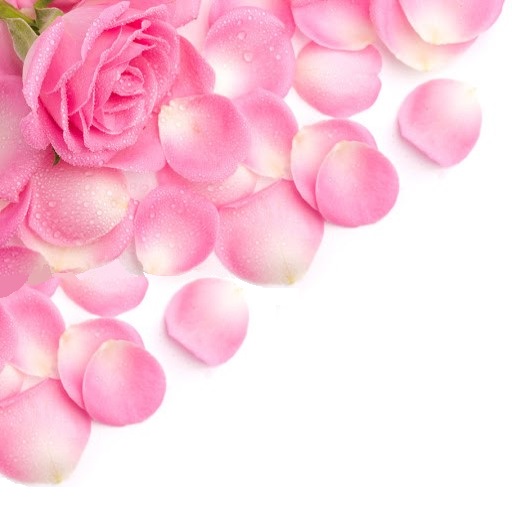 Vision & Perspective
遠見 & 觀點
（信心 & 現實）
約翰福音18：1-3
1耶穌說了這話，就同門徒出去，過了汲淪溪。在那裡有一個園子，他和門徒進去了。 
2 賣耶穌的猶大也知道那地方，因為耶穌和門徒屢次上那裡去聚集。 
3 猶大領了一隊兵，和祭司長並法利賽人的差役拿著燈籠、火把、兵器，就來到園裡...
過水
1/4
隱形的翅膀
每一次 都在徘徊孤單中堅強
每一次 就算很受傷 也不閃淚光
我知道 我一直有雙隱形的翅膀
帶我飛 飛過絕望
2/4
不去想 他們擁有美麗的太陽
我看見 每天的夕陽 也會有變化
我知道 我一直有雙隱形的翅膀
帶我飛 給我希望
3/4
我終於 看到 所有夢想都開花
追逐的年輕 歌聲多嘹亮

我終於 翱翔 用心凝望不害怕
哪裡會有風 就飛多遠吧
4/4
隱形的翅膀 讓夢恆久比天長
留一個願望 讓自己想像